Εφαρμογες δικτυων στα πλοια
Το πλοίο πλέον είναι ακόμα ένα «υποκατάστημα» της εταιρίας, με την ιδιαιτερότητα, όμως, ότι είναι μετακινούμενο. 
Αυτό εισάγει το πρόβλημα της επίλυσης της διασύνδεσης. Με την ανάπτυξη που έχειτ ο δορυφορικό ιnternet, αυτό το πρόβλημα τείνει να εξαλειφθεί. Η εταιρία έχει πλήρη πρόσβαση στα δίκτυα του πλοίου, αλλά και το πλοίο έχει πρόσβαση σε υπηρεσίες δικτύων που βοηθούν στην καλύτερη και ασφαλέστερη διαχείρισή του.
Εφαρμογές Γέφυρας (1)
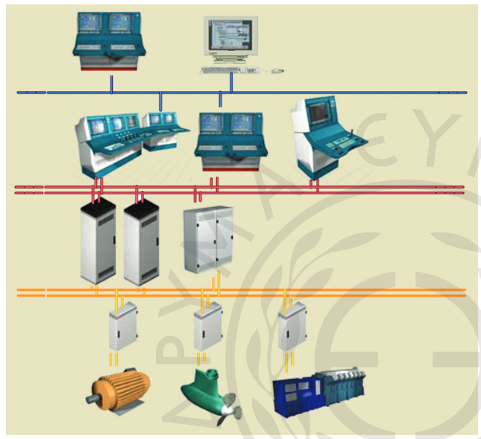 Η Γέφυρα του πλοίου είναι ένα από τα σημεία του πλοίου στο οποίο έχουν ενσωματωθεί πολύ μεγάλες τεχνολογικές αλλαγές. Υπάρχουν συστήματα τα οποία με τη χρήση των δικτύων βοηθούν το έργο του πληρώματος.
Ναυτιλιακά Συστήματα Ελέγχου
Εφαρμογές Γέφυρας (2)
Το ολοκληρωμένο σύστημα ναυσιπλοΐας
Αποτελείται από τρία ανεξάρτητα συστήματα, αυτά της ναυσιπλοΐας, της πλοήγησης και του ελέγχου.
Για τον εντοπισμό της θέσης του σκάφους υπάρχει το Παγκόσμιο Σύστημα Στιγματοθέτησης (Global Positioning System – GPS)
Για την πλοήγηση χρησιμοποιείται το σύστημα Δυναμικής Στιγματοθέτησης (Dynamic Positioning – DP) που ελέγχεται από υπολογιστή, προκειμένου να διατηρεί αυτόματα τη θέση και την κατεύθυνση του σκάφους. Έτσι, υπάρχει δίκτυο μεταξύ των αισθητήρων:Το δίκτυο των αισθητήρων παρέχει δεδομένα στον υπολογιστή σχετικά με τη θέση του σκάφους, το μέγεθος και την κατεύθυνση των δυνάμεων που επηρεάζουν την πορεία του σκάφους.
Εφαρμογές Γέφυρας (3)
Παράλληλα, υπάρχουν άλλα δίκτυα που επικοινωνούν με τα ηλεκτρονικά συστήματα πλοήγησης του πλοίου και τα συστήματα πρόωσης.
 Ένα άλλο σύστημα είναι το Σύστημα Αυτόματης Αναγνώρισης Πλοίων (Automatic Identification System – AIS). 
Υπάρχει το Παγκόσμιο Ναυτιλιακό Σύστημα Κινδύνου και Ασφαλείας (Global Maritime Distress and Safety System – GMDSS), το οποίο έχει ως σκοπό να ειδοποιεί για βοήθεια όταν το πλοίο βρεθεί σε κατάσταση κινδύνου. Υπάρχουν τα συστήματα του Radar και ο Καταγραφέας στοιχείων ταξιδιού (Voyage data recorder – VDR)-σύστημα που καταγράφει δεδομένα από διάφορους αισθητήρες στο σκάφος. Στη συνέχεια ψηφιοποιεί, συμπιέζει και αποθηκεύει αυτές πληροφορίες σε μία εξωτερικά τοποθετημένη ασφαλή μονάδα αποθήκευσης. Όλα αυτά τα συστήματα επικοινωνούν με τη στεριά χρησιμοποιώντας δίκτυα, αλλά αλληλεπιδρούν και μεταξύ τους για την επίτευξη του ολοκληρωμένου συστήματος ναυσιπλοΐας.
Εφαρμογές Γέφυρας (4)
2. Το σύστημα ελέγχου φορτίου (Cargo Control Room – CCR) 
Σύστημα που παρακολουθεί και ελέγχει τη φόρτωση και εκφόρτωση του πλοίου. Είναι απαραίτητο σε αυτοματοποιημένα σκάφη. Μεταξύ άλλων, ο εξοπλισμός του CCR μπορεί να επιτρέ-ψει στον υπεύθυνο να ελέγχει τις αντλίες φορτίου, να ελέγχει και να παρακολουθεί τις θέσεις των βαλβίδων και να παρακολουθεί τα επίπεδα υγρών δεξαμενών φορτίου. Το σύστημα αυτό αποτελείται από δίκτυο υπολογιστών πάνω στο πλοίο αλλά και στην εταιρία, όπου ανταλλάσσονται πληροφορίες φόρτωσης καθώς και πλάνα φόρτωσης. Επικοινωνεί με το λιμάνι και με τους φορτωτές, ενώ παρέχει πληροφορίες στον πελάτη, συνήθως μέσω της εταιρίας, για τη διαδικασία της φόρτωσης. Παράλληλα, λαμβάνει δεδομένα απόηλεχειριζόμενα συστήματα αισθητήρων, ενώ μπορεί να στέλνει δεδομένα σε σύστημα βαλβίδων, στο σύστημα έρματος και αλλού.
Εφαρμογές Μηχανοστασίου
Δίκτυα υπολογιστών υπάρχουν και στο Μηχανοστάσιο 
Όλα τα συστήματα αισθητήρων που μεταφέρουν τα δεδομένα από τον χώρο του Μηχανοστασίου στο Engine Room ή ακόμα και στη Γέφυρα στηρίζονται σε δίκτυα υπολογιστών. Ο έλεγχος της μηχανής, το ολοκληρωμένο σύστημα ελέγχου αλλά και το σύστημα συναγερμού, είναι δίκτυα εντός του πλοίου. Υπάρχουν, επίσης, και δίκτυα των οποίων ένα τμήμα είναι εντός του πλοίου και ένα άλλο εκτός πλοίου. Ένα τέτοιο δίκτυο χρειάζεται για το σύστημα CoCoS (Computer Controlled Surveillance) EDS (Engine diagnostics system). Πρόκειται για μία οικογένεια λογισμικού που αναπτύχθηκε από την MAN Diesel & Turbo για την επιτήρηση, την εφοδιαστική διαχείριση και τη συντήρηση των πετρελαιοκινητήρων τους. Είναι ένα διαγνωστικό εργαλείο που προορίζεται να βοηθήσει τους χρήστες στην αξιολόγηση των επιδόσεων των κινητήρων ντίζελ, αλλά και ένα εργαλείο για την παρακολούθηση και αποθήκευση δεδομένων της απόδοσης του κινητήρα. Το σύστημα μεταδίδει τα βασικά δεδομένα του κινητήρα από οποιοδήποτε μέρος του κόσμου μέσω ασφαλών συνδέσεων δεδομένων.
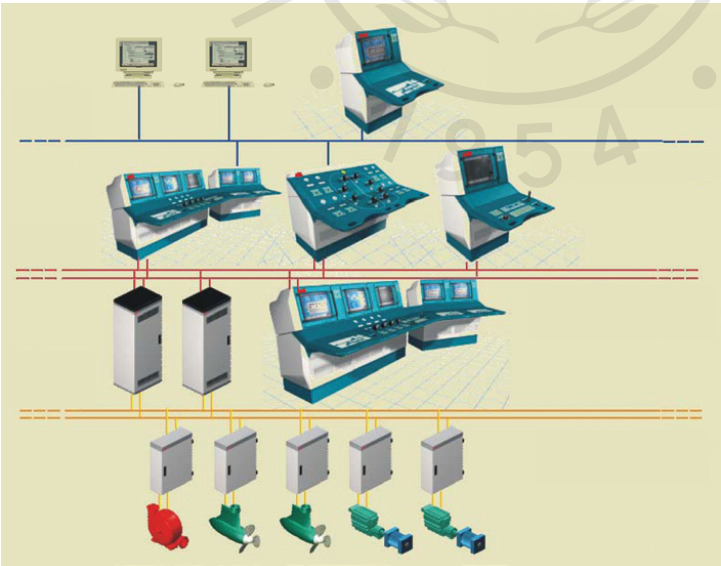 Εφαρμογές στις επικοινωνίες
Αντίστοιχα δίκτυα βρίσκονται και στα συστήματα επικοινωνιών. Το ολοκληρωμένο σύστημα επικοινωνιών είναι ένα δίκτυο που ενώνει τα επιμέρους στοιχεία του συστήματος και περιλαμβάνει:1) Τον εξοπλισμό δορυφορικής επικοινωνίας.2) Τον εξοπλισμό μετάδοσης φωνής πάνω από το Διαδίκτυο (Voice Over Internet Protocols – VOIP).3) Τα διάφορα ασύρματα δίκτυα που υπάρχουν στο πλοίο.4) Τα συστήματα συναγερμού που υπάρχουν εγκαταστημένα στο πλοίο.5) Τα συστήματα που χρησιμοποιούνται για την αναφορά υποχρεωτικών πληροφοριών στις δημόσιες αρχές.
Ηλεκτρονικοί χάρτες
Σύστημα Απεικόνισης Ηλεκτρονικού Χάρτη και Πληροφοριών (Electronic Chart Display Information System – ECDIS)
Σύστημα που συνδυάζει πολλά διαφορετικά ναυτιλιακά βοηθήματα, συσκευές και όργανα, τέτοια είναι:1) Ηλεκτρονικοί χάρτες ναυσιπλοΐας.2) RADAR/ARPA.3) Ανεμόμετρο.4) Γυροσκόπιο.5) GPS.6) Πυξίδα.7) Βυθόμετρο.Το σύστημα αυτό επιτρέπει την παρουσίαση των δεδομένων σε μια κεντρική οθόνη, απ’ όπου μπορείνα παρακολουθείται πλήρως ο πλους και να ρυθμίζονται οι παράμετροί του.